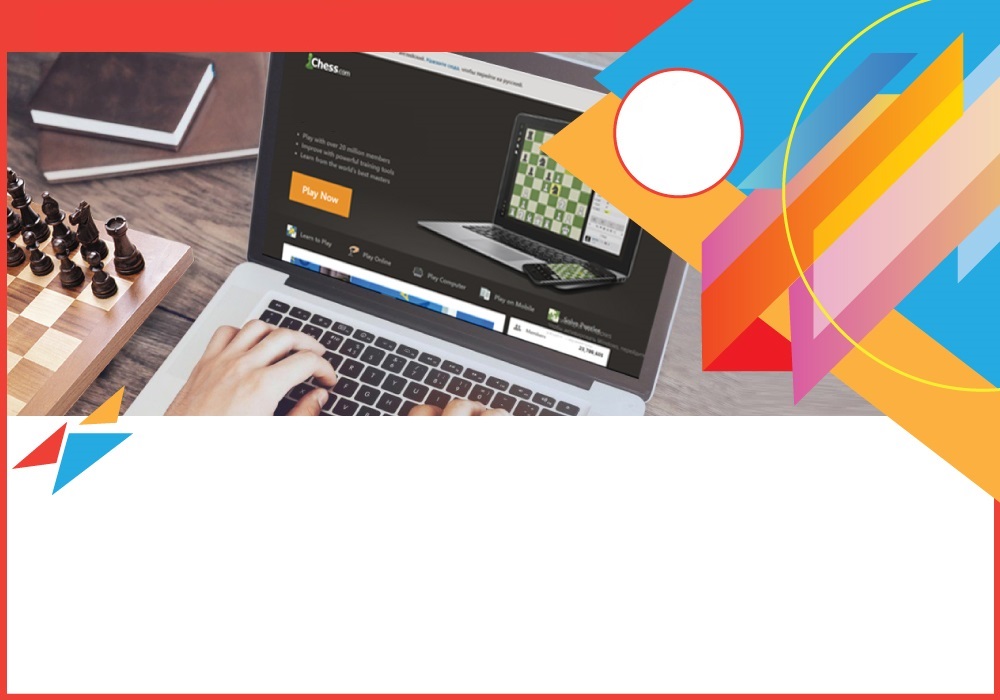 "Дистанционные образовательные технологии как ресурс выравнивания доступности 
дополнительного образования физкультурно-спортивной направленности"
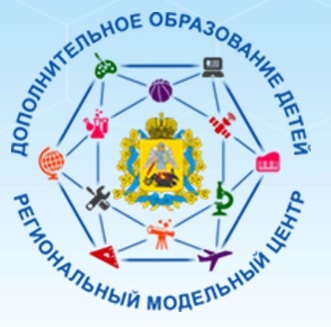 Методический 
десант
28.09.2021
Расширение 
образовательных возможностей
в рамках реализации программы  «Шахматы»
Пилипенко Татьяна Александровна
педагог дополнительного образования
МБУДО «ДДТ» г.Вельск
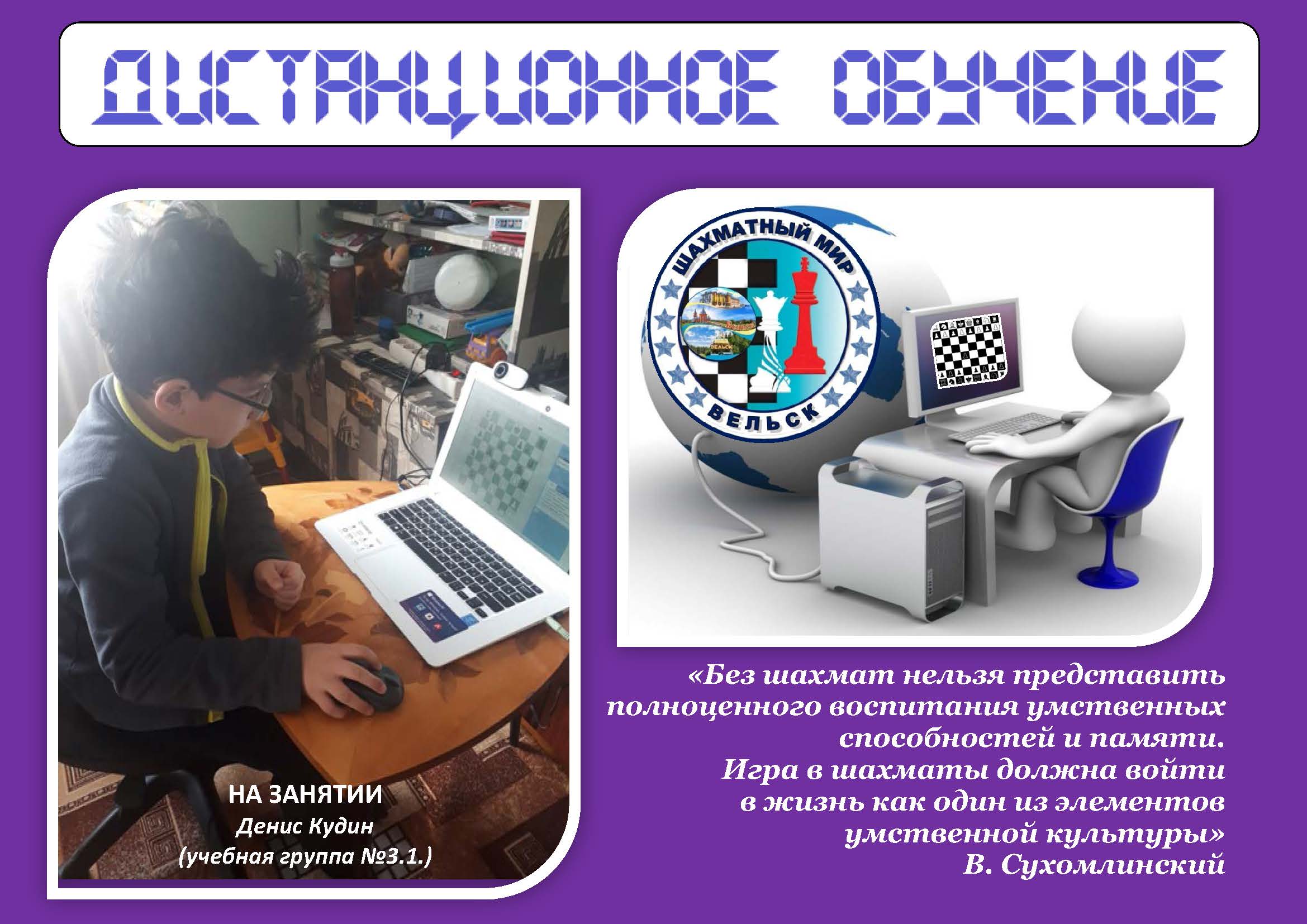 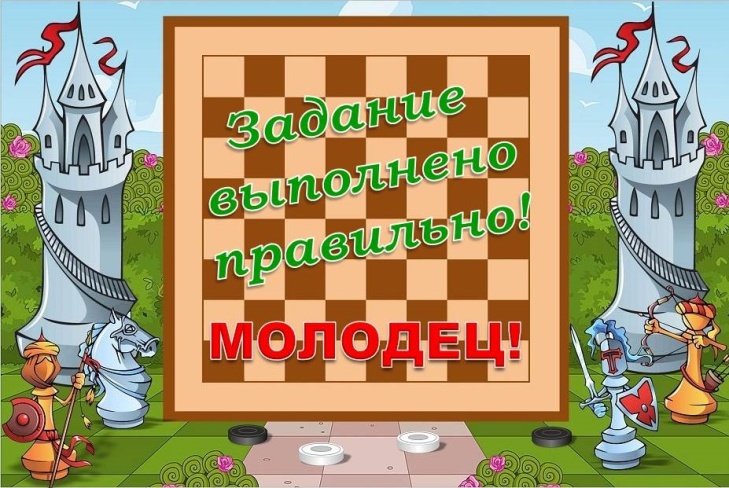 МАТЕРИАЛЬНО-ТЕХНИЧЕСКИЕ УСЛОВИЯ РЕАЛИЗАЦИИ  ДОП «ШАХМАТЫ»
Основными техническими условиями реализации программы являются наличие 
у обучающихся гаджетов с функцией подключения к интернету (телефон, планшет, ноутбук, ПК).  

Проведение учебных занятий предполагает использование закрытого электронного шахматного ресурса для дистанционного обучения «Шахматная планета»
https://шахматнаяпланета.рф
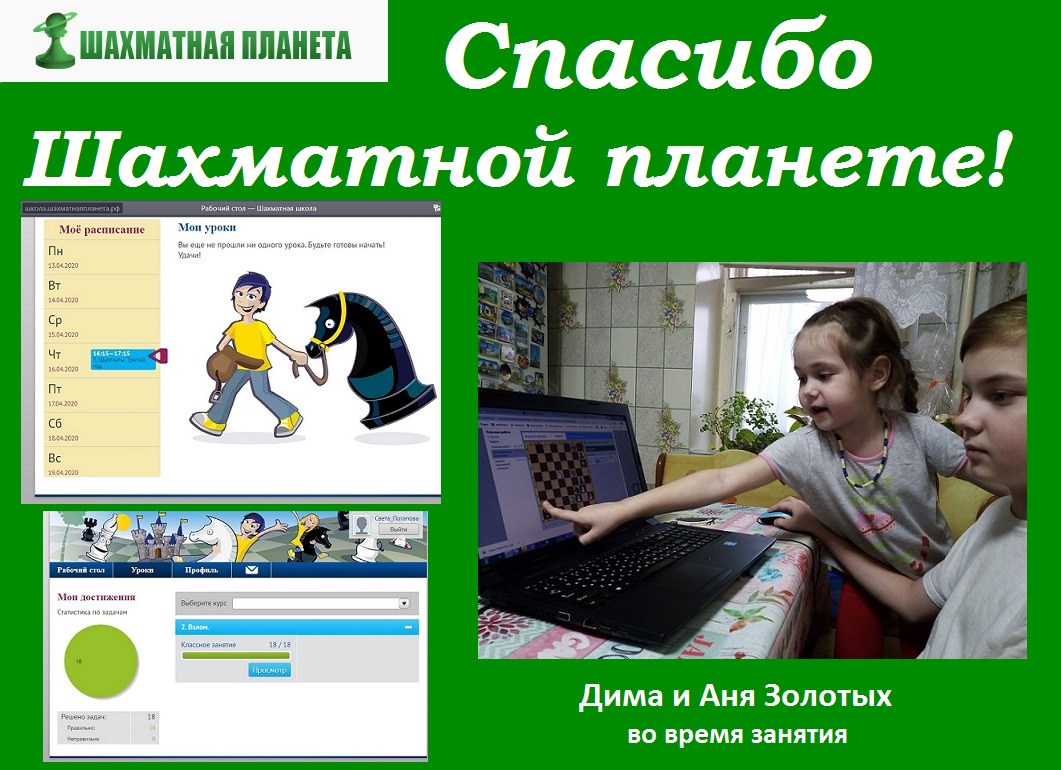 МАТЕРИАЛЬНО-ТЕХНИЧЕСКИЕ УСЛОВИЯ РЕАЛИЗАЦИИ  ДОП «ШАХМАТЫ»
При подготовке и проведении  занятий используются

 демонстрационная 
шахматная доска 
(https://chess-board.ru)


 шахматный портал Чесфилд 
(https://chessfield.ru)
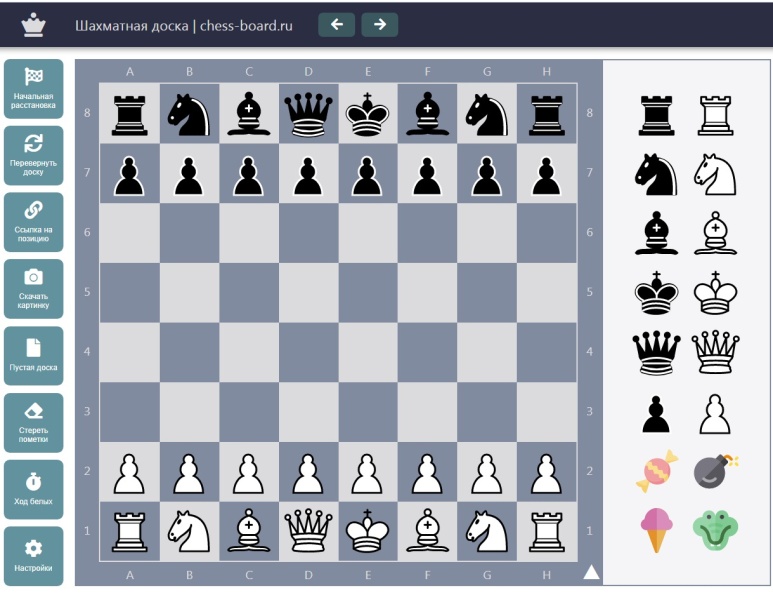 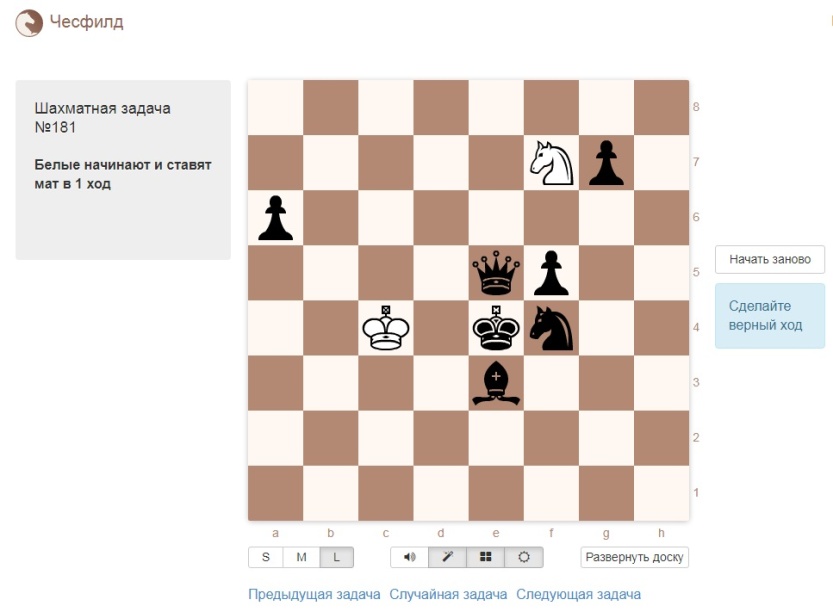 МАТЕРИАЛЬНО-ТЕХНИЧЕСКИЕ УСЛОВИЯ РЕАЛИЗАЦИИ  ДОП «ШАХМАТЫ»
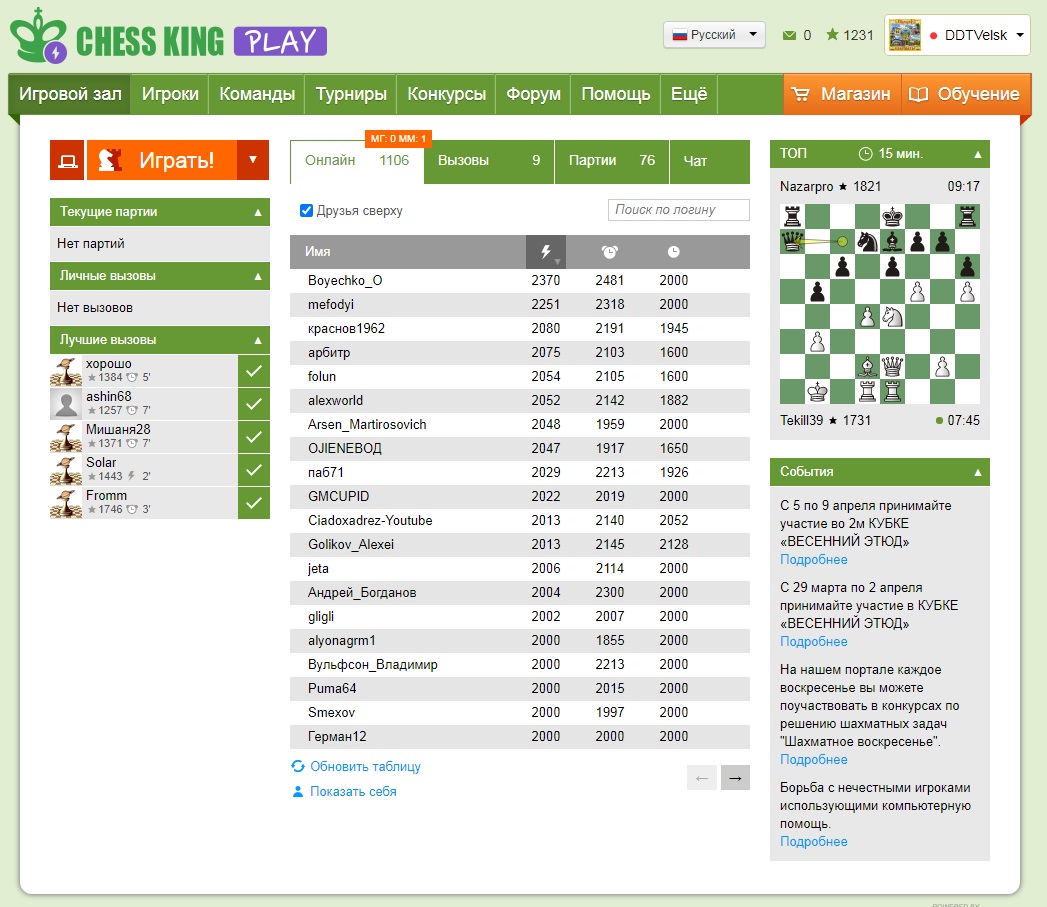 МАТЕРИАЛЬНО-ТЕХНИЧЕСКИЕ УСЛОВИЯ РЕАЛИЗАЦИИ  ДОП «ШАХМАТЫ»
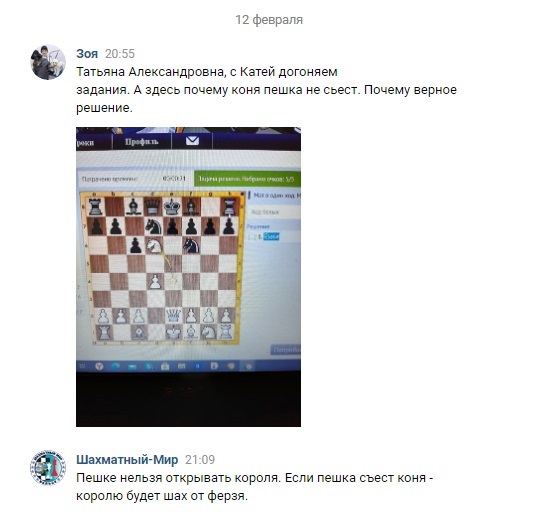 Взаимодействие педагога 
с детьми и родителями    
происходит в сообществе 
учебной группы 
в социальной сети 
ВКонтакте.
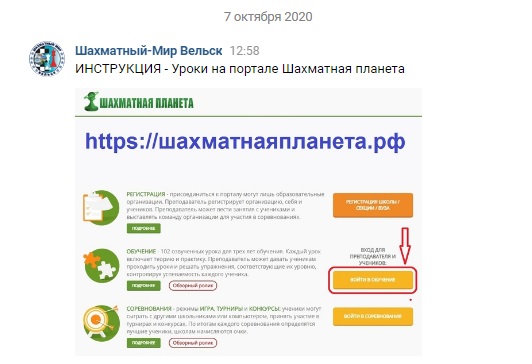 УЧЕБНО-МЕТОДИЧЕСКИЕ УСЛОВИЯ РЕАЛИЗАЦИИ  ДОП «ШАХМАТЫ»
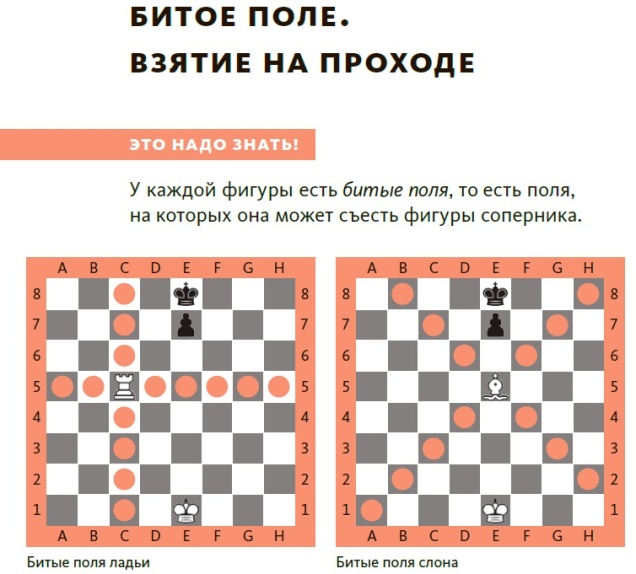 Информационный блок
Подготовка и размещение
 
 учебных и наглядных пособий 
  в электронном виде 


- визуализированных презентаций



- видеофрагментов
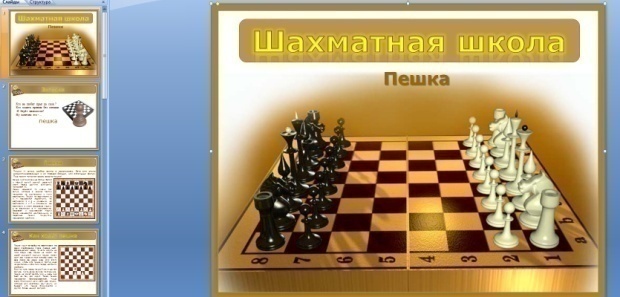 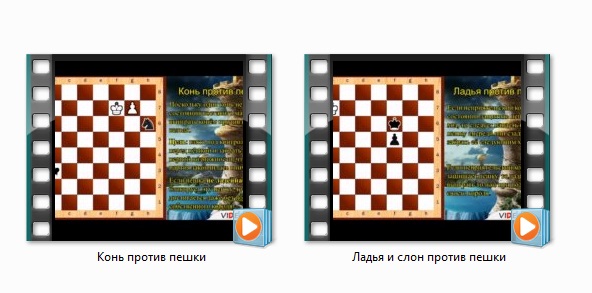 УЧЕБНО-МЕТОДИЧЕСКИЕ УСЛОВИЯ РЕАЛИЗАЦИИ  ДОП «ШАХМАТЫ»
Блок трансляции методов, приемов, технологий работы
Подготовка и размещение 
- слайд-инструкций по организации работы 
с обучающими и игровыми шахматными порталами;

- видеозаписей мастер-классов с демонстрацией последовательности действий по достижению
необходимого предметно-практического результата

- рекомендаций для родителей, затрагивающих темы здоровьесбережения (работа детей с компьютером, 
зрительная гимнастика при работе с компьютером, двигательная пауза при работе с компьютером) и  психолого-педагогических аспектов обучения.
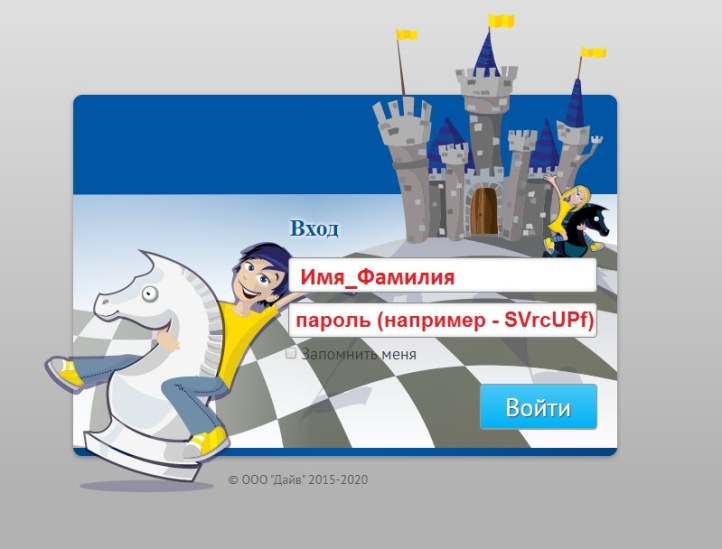 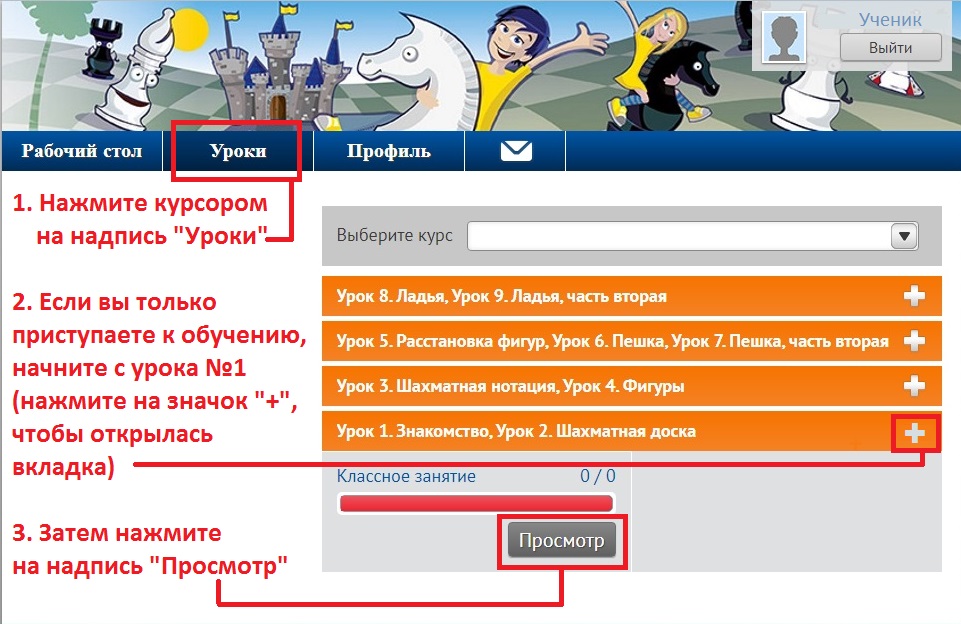 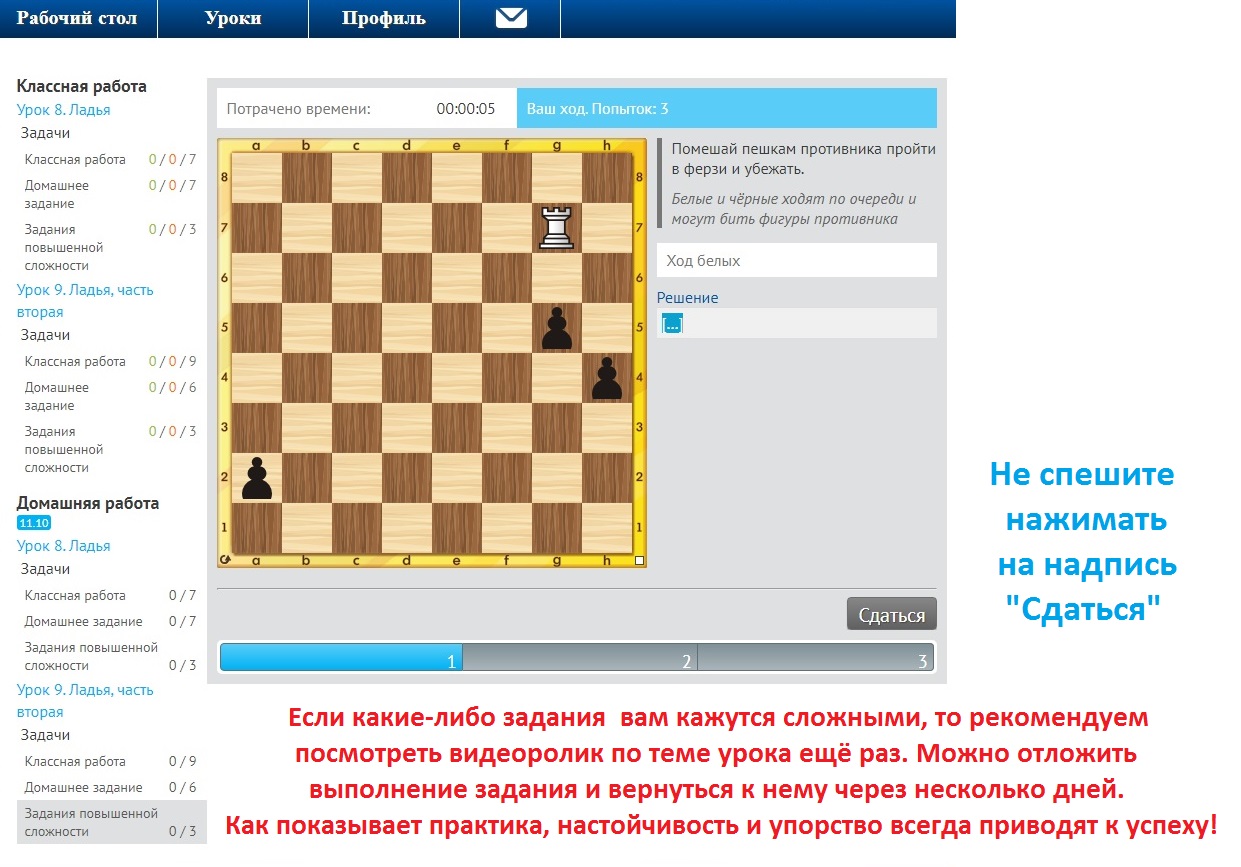 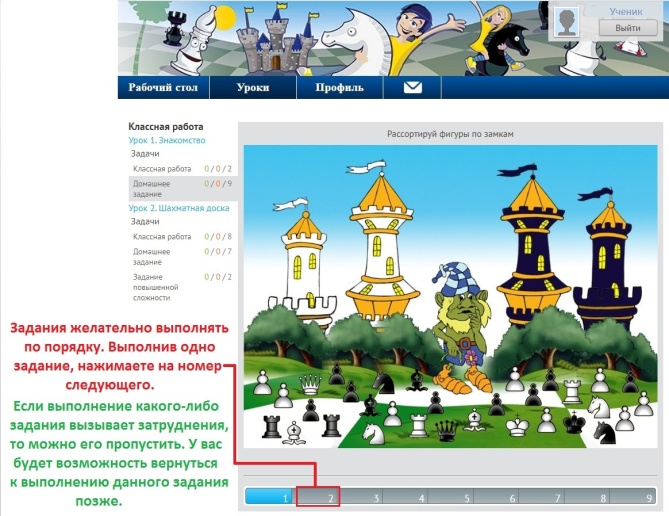 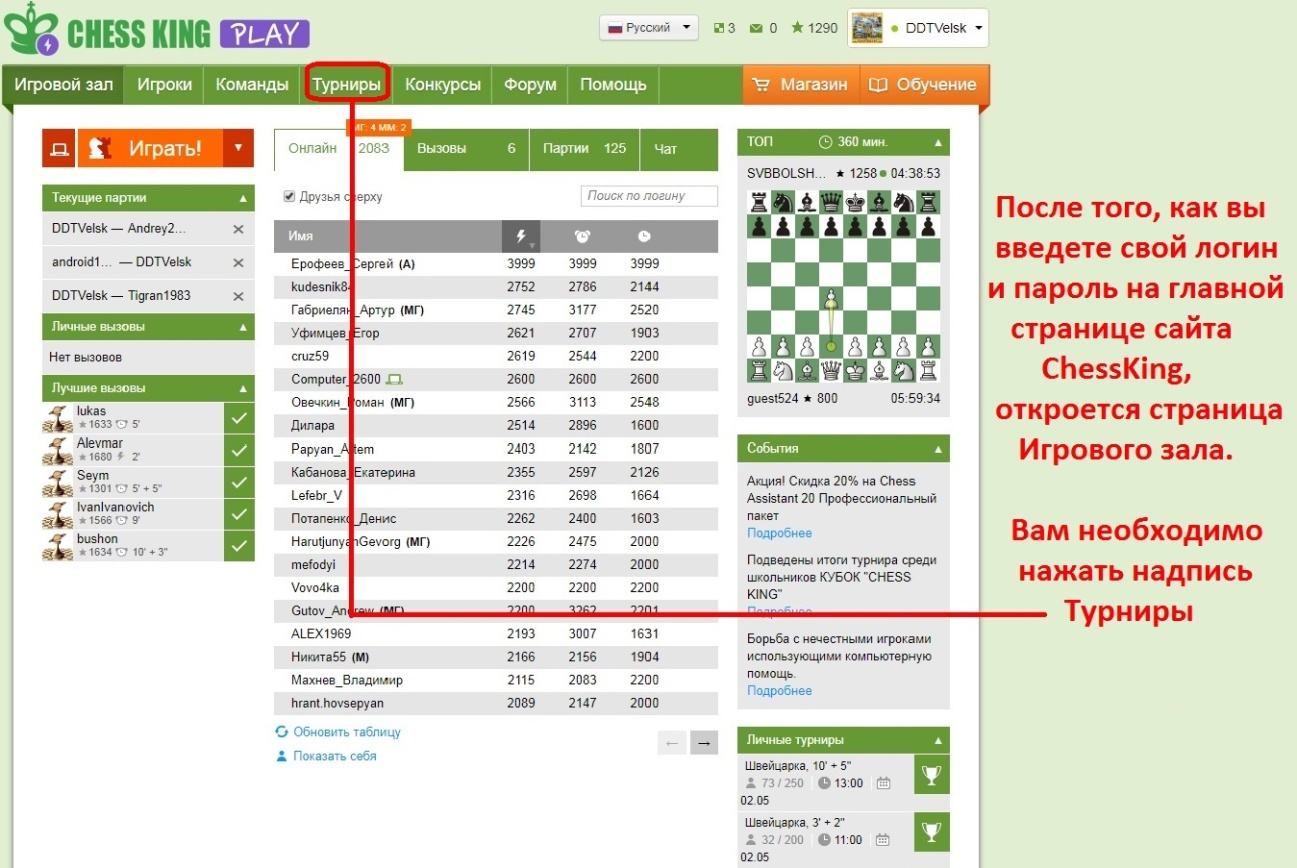 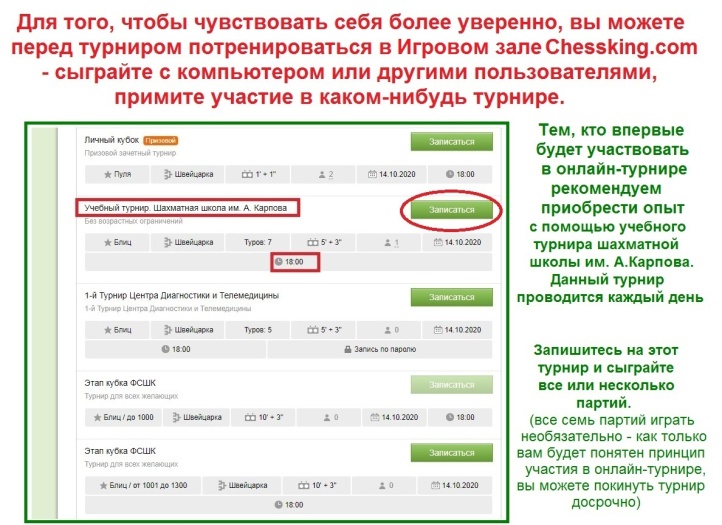 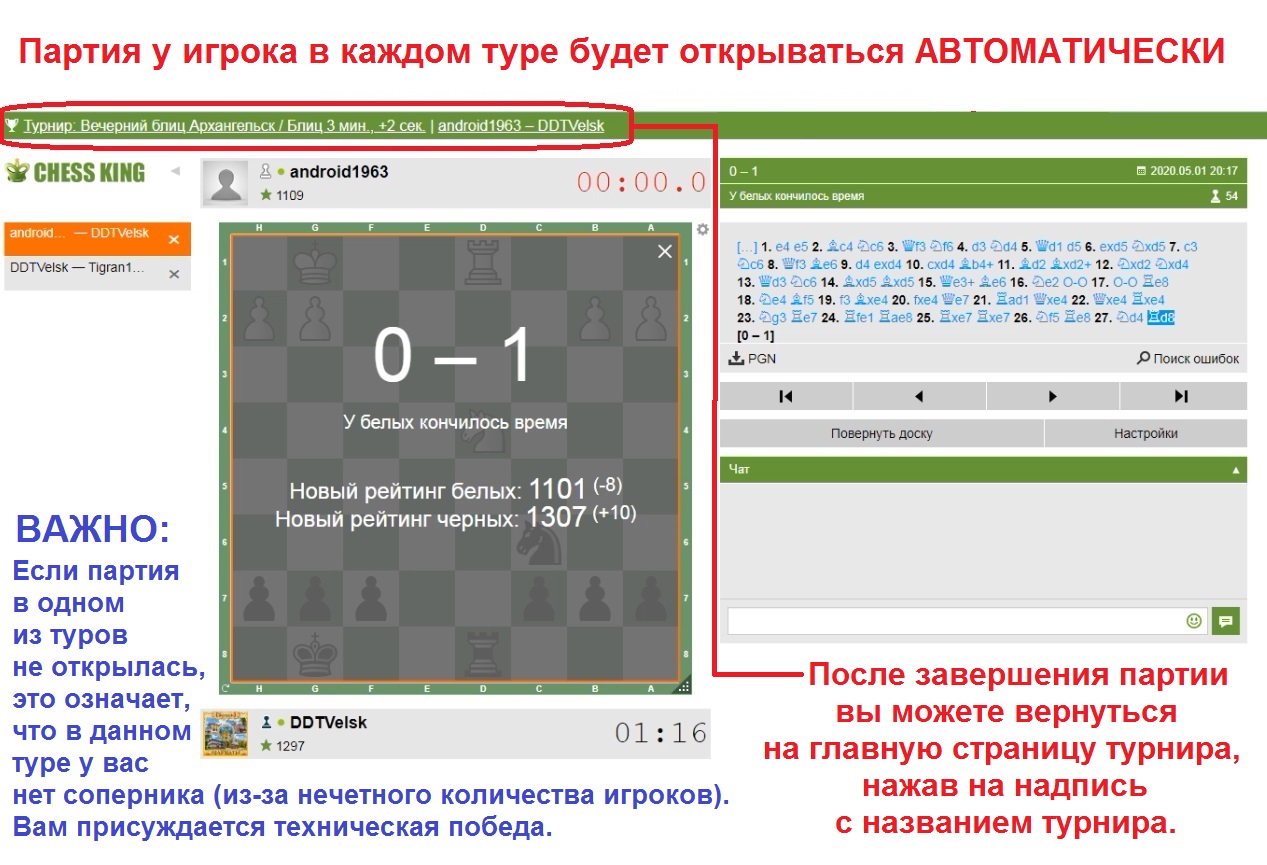 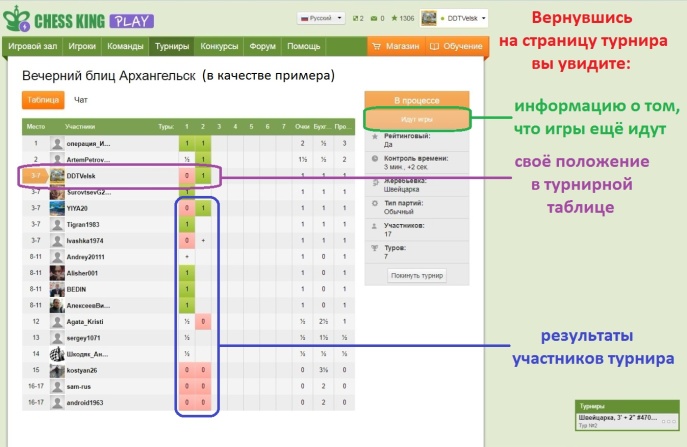 УЧЕБНО-МЕТОДИЧЕСКИЕ УСЛОВИЯ РЕАЛИЗАЦИИ  ДОП «ШАХМАТЫ»
Диагностический блок
Анализ результатов

 анкет, характеризующих отношение
 детей и родителей к процессу обучения

- тестов по изученным темам программы

- выполнения практических заданий
УЧЕБНО-МЕТОДИЧЕСКИЕ УСЛОВИЯ РЕАЛИЗАЦИИ  ДОП «ШАХМАТЫ»
Демонстрация обучающимися освоенных знаний, сформированных компетентностей
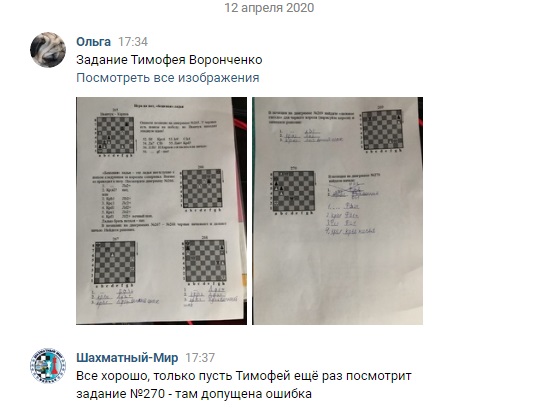 Виды демонстрации:

 фотографии, текстовые файлы, содержащие информацию 
о выполненных заданиях
УЧЕБНО-МЕТОДИЧЕСКИЕ УСЛОВИЯ РЕАЛИЗАЦИИ  ДОП «ШАХМАТЫ»
Демонстрация обучающимися освоенных знаний, сформированных компетентностей
Виды демонстрации:
 данные обучающих шахматных порталов, позволяющих видеть статистику выполнения практических заданий
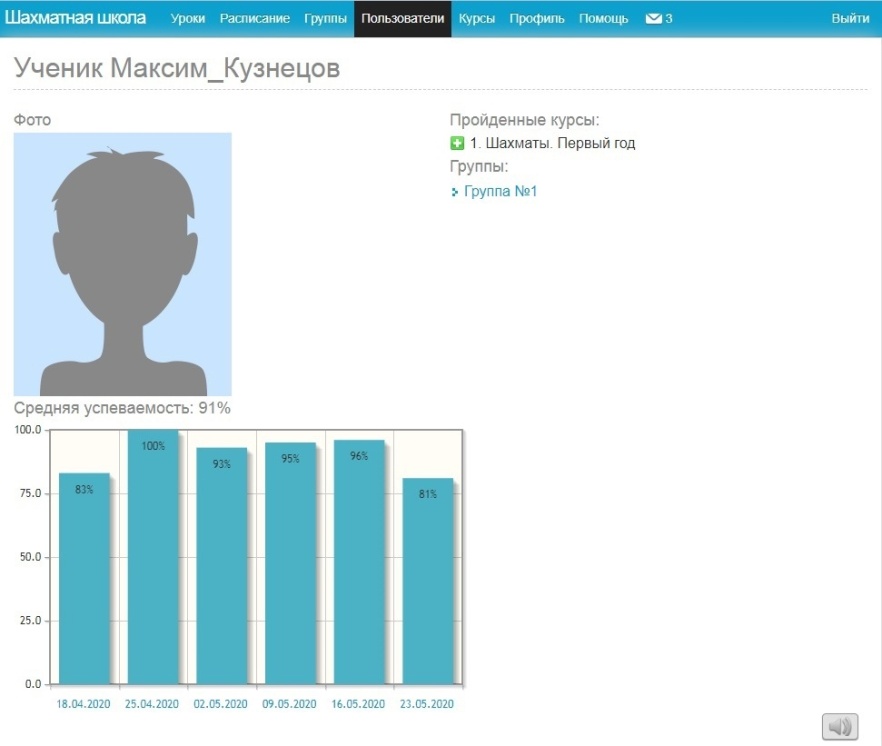 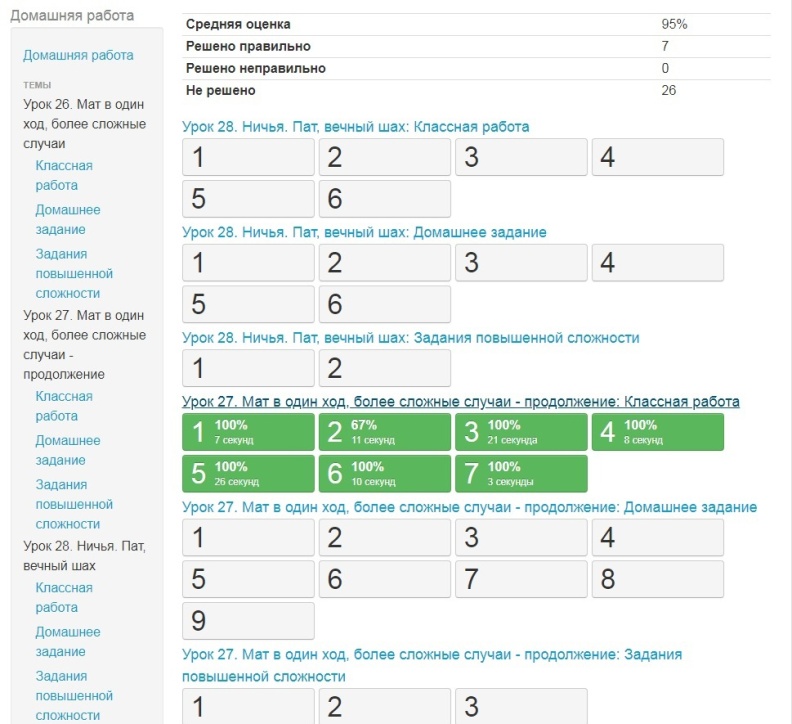 УЧЕБНО-МЕТОДИЧЕСКИЕ УСЛОВИЯ РЕАЛИЗАЦИИ  ДОП «ШАХМАТЫ»
Демонстрация обучающимися освоенных знаний, сформированных компетентностей
Виды демонстрации:
 данные игровых шахматных порталов, позволяющих 
анализировать 
шахматные партии 
обучающихся
 и составлять 
рекомендации 
по совершенствованию 
навыков игры
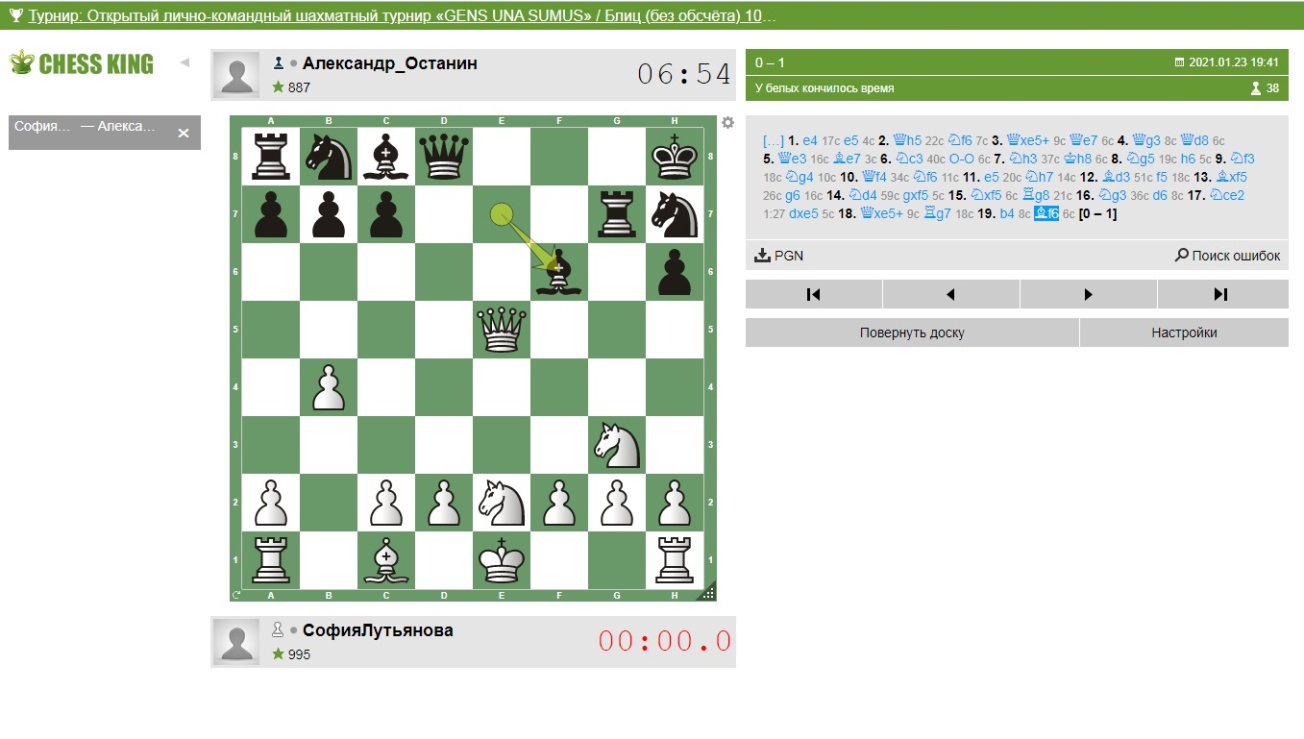 ТРЕБОВАНИЯ К ПОДГОТОВКЕ ПЕДАГОГА
ПРИ РЕАЛИЗАЦИИ  ДОП «ШАХМАТЫ»
Педагог несет ответственность за качество обучения, 
поэтому ему необходимо владеть умениями и навыками работы с программным обеспечением, сервисами сети Интернет, а так же методами и приемами дистанционного обучения. 
 
Для проведения педагогом дистанционного занятия необходимо:
-   разработать конспект занятия и подготовить демонстрационный материал;
- подготовить общие (индивидуальные) методические рекомендации для детей и родителей;
- организовать щадящий режим обучения, нормируя количество времени, проводимого за компьютером.
ТРЕБОВАНИЯ К ПОДГОТОВКЕ ПЕДАГОГА
ПРИ РЕАЛИЗАЦИИ  ДОП «ШАХМАТЫ»
Для  проведения учебных занятий  
на закрытом электронном шахматном ресурсе для дистанционного обучения  «Шахматная планета», педагогу необходимо зарегистрировать  свою образовательную организацию, себя 
и обучающихся.

Для проведения тренировочных партий 
и организации турниров педагогу необходимо зарегистрироваться на игровой  интернет-платформе Chessking.
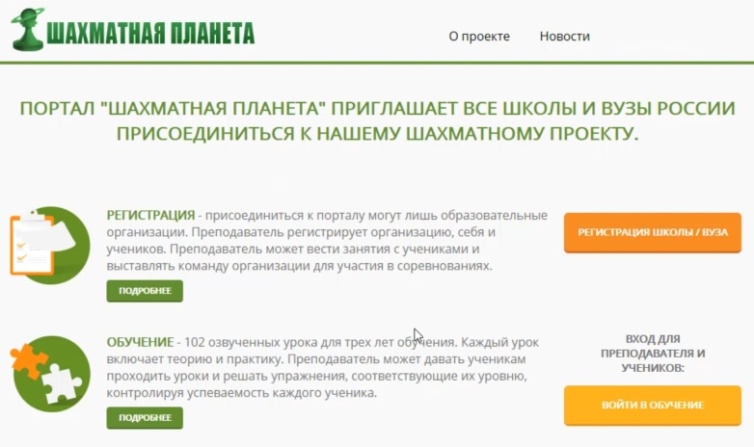 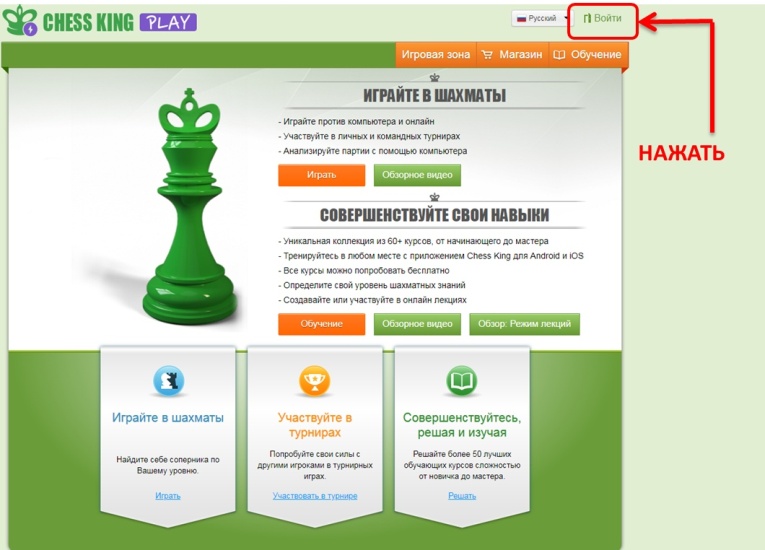 ОСОБЕННОСТИ ОРГАНИЗАЦИИ ОБРАЗОВАТЕЛЬНОГО ПРОЦЕССА
Дистанционное обучение позволяет родителям дошкольников и младших школьников самостоятельно устанавливать оптимальный режим занятий, с учетом особенностей ребенка. 

Родители определяют
- в какое время ребенку удобнее заниматься, 
- какой промежуток дня наиболее продуктивен для занятий, 
- сколько времени ребенок может выполнять задания по изученной теме.
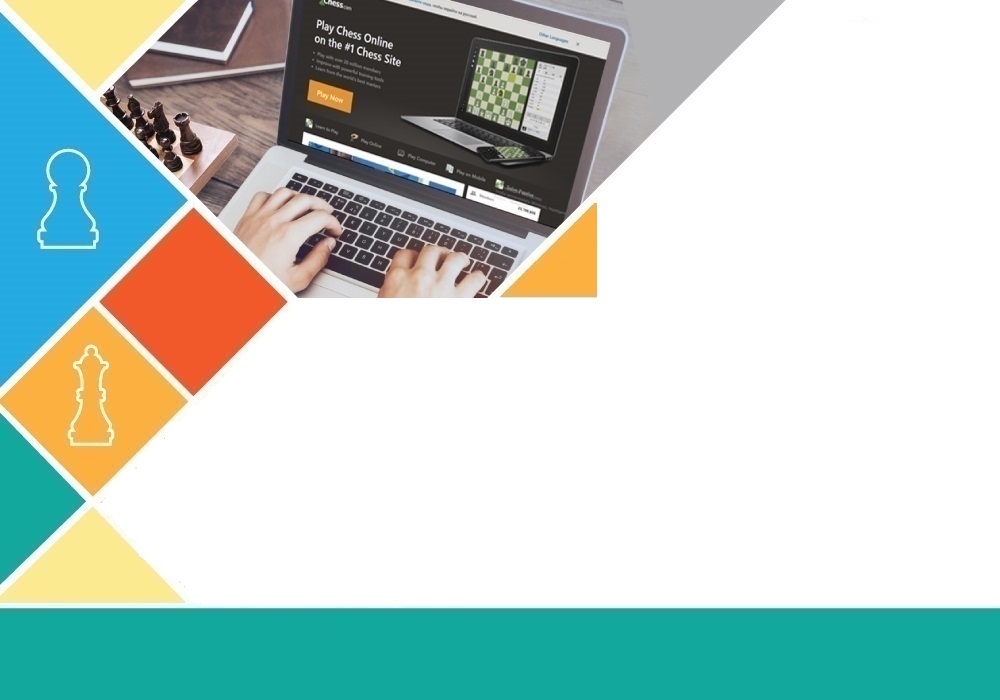 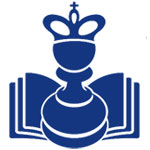 Использование 
дистанционных 
образовательных технологий 
позволяет расширить возможности 
для удовлетворения потребностей детей и их семей в области шахматного образования.